SOMERVILLE COLLEGE WEBSITE PRESENTATION
delivered to Governing Body
20.01.2021
Objectives
make the case for a cutting-edge website
establish the credentials, working method, timescale and cost implications of retaining The Web Kitchen (TWK)
prepare for discussion in GB of retaining TWK
Why do we need a new website?

rebuild trust of community
compete/maintain status with peers
support focus on excellence & access
showcase cutting-edge research
position Somerville as the place to be

2020 taught us the value of digital
new website = centrepiece of comms strategy driving attraction + engagement
Why not?

Money.
[Speaker Notes: No other argument against investing in a website. 
Business-critical element of an organisation’s infrastructure. Not frippery or indulgence. 
Without a functional website – as is the case now – you suffer reputational loss, loss of talent, loss of income. 
Conversely, if you have a competitive, exciting website, stands to reason you can increase reputation, talent, income. 
If the website does its job, which I’m here to say it will, it will create a positive feedback loop of interaction-attraction-income, so the return on investment will effectively cancel out the cost. 
Only question is how much do you spend to get something competitive, exciting, durable enough to fulfil your needs for the next 5 years.]
The ideal website
clearer user journeys
dynamic platform for showcasing research, student voice, alumni events
accessible CMS
integrated API, e.g. calendars and news
stronger articulation of Somerville USP
[Speaker Notes: WordPress powers 40% of all websites and holds a 60% market share of all CMS.]
Why TWK?
worked with this agency before – good partners
their bespoke themes are brilliant – easy and intuitive to use CMS, look amazing
they’re experts in education – clients including Oxford, Cambridge and Eton
excellent ongoing support by in-house team will keep the site cutting-edge
The Web Kitchen
TWK: https://www.thewebkitchen.co.uk
Eton: https://www.etoncollege.com
Cambridge: https://www.enterprise.cam.ac.uk
Oxford (2013 site): https://www.music.ox.ac.uk
Eastbourne College: https://www.eastbourne-college.co.uk 
Clifton College: https://www.cliftoncollege.com
TWK: a full-service offer
Research and design
Usability testing (mobile, desktop, tablet)
Considered user journeys (inc. card sort)
Insight & Analytics
Integrated calendars and bespoke newsfeeds
Optimised for video
Animations and Effects 
In-house support package 
A bespoke Somerville theme
Cost
The last website cost £25,000 – 5 years ago.
Today, decent websites start at £25k up to £55k.
I negotiated a 15% discount.
It was £33,600 excl. VAT – now £28,560 excl. VAT.
Most VAT written-off, meaning costs just over 32k total or £6k investment per annum
[Speaker Notes: COST OF NOT DOING THIS WILL ULTIMATELY BE HIGHER THAN INVESTING THE MONEY. 
If the website does its job, which I’m here to say it will, it will create a positive feedback loop of interaction-attraction-income, so the return on investment will effectively cancel out the cost / recoup the investment.]
Ongoing Support
Functionality – if anything breaks, it’s fixed that day 
Rolling updates – site optimised for latest patches
Design – use up contracted hours to incorporate new design
Web-marketing – use up contracted hours to crunch data on Google Analytics and optimise site accordingly 

Total cost: 4 hours per month @ £90 per/hour
Total £1,440 per year plus VAT
ILLUSTRATIVE BREAKDOWN
ALL THIS WORK INCLUDED FOR £28,560
Timeline
20.01.2021 Governing Body
21.01.2021 Potentially engage TWK
25.01.2021 TWK and Visual Philosophy meet
08.02.2021 Vision Presentation
Feb 2021 Design and Build
Late Feb TWK Content Upload & Training
March Main content upload
Late March Testing
April Internal testing (Somerville ICT – 2 weeks)
Trinity Term Launch start of 1st week
APPENDICES
Appendix 1 – Expanded Details of TWK Working Practices and Benefits
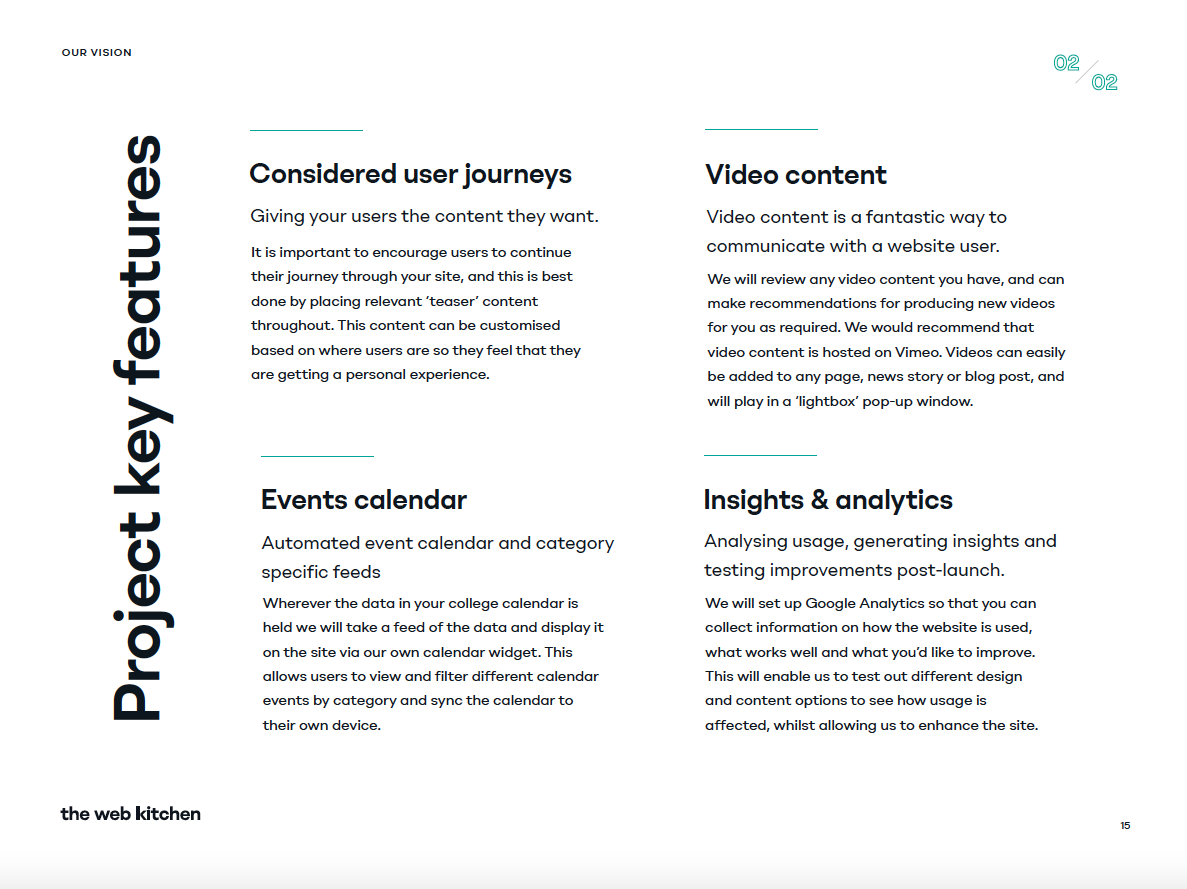 Appendix 2: The UX (User Experience) Test

Imagine you’re a…
A prospective parent trying to find out about meals
A prospective student trying to find out about Open Days
A current student interested in finding out about boat club

- Try and find the relevant information on the Somerville, St Anne’s and Univ websites. 
- See how long the search takes and what information you return. 
- Consider how smooth/intuitive/agreeable the experience felt.
[Speaker Notes: My job is to prove that the loss of income, reputation and talent resulting from inaction or under-investment is  than the value added]
Since September
brand refresh to create synergy across print + digital (cost-effective & strategic)
sought proposals from new agencies 
identified preferred supplier 
created brief for new website
created sitemap for new website